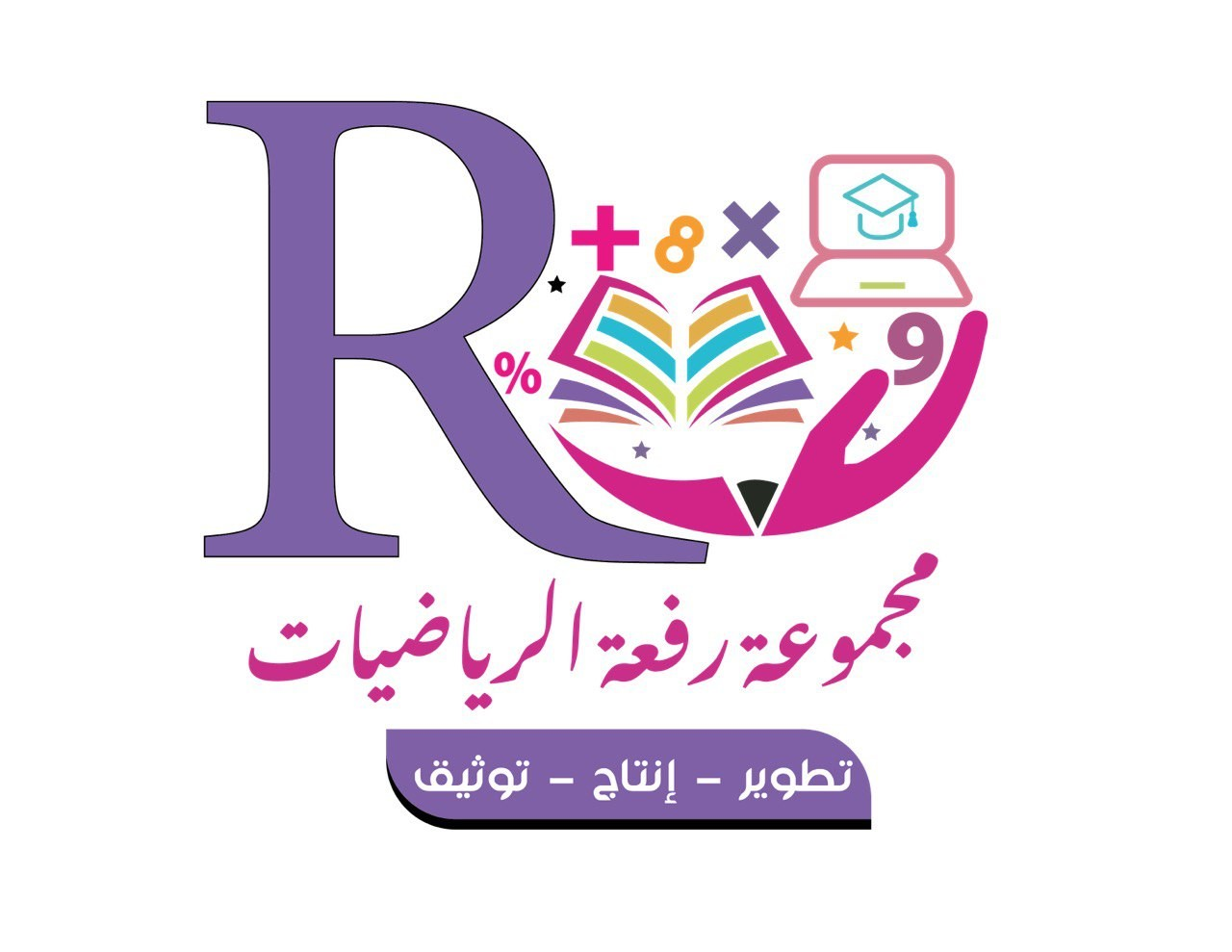 مهاراتي
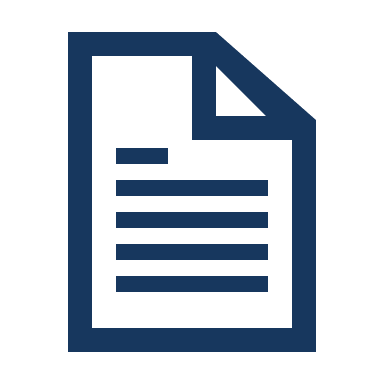 مهارة ( 17 ) : إيجاد طول مستطيل بمعلومية المساحة والعرض .
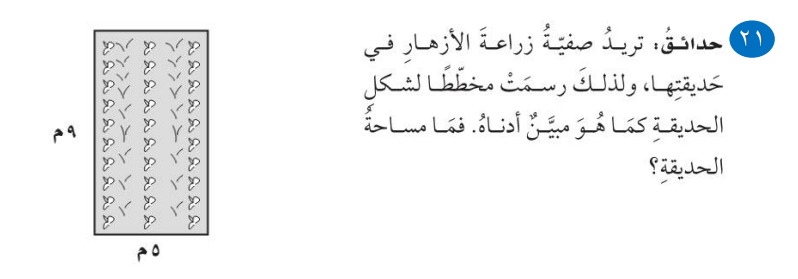 إعداد : أ/ هبه المزيد 
صفحة 13
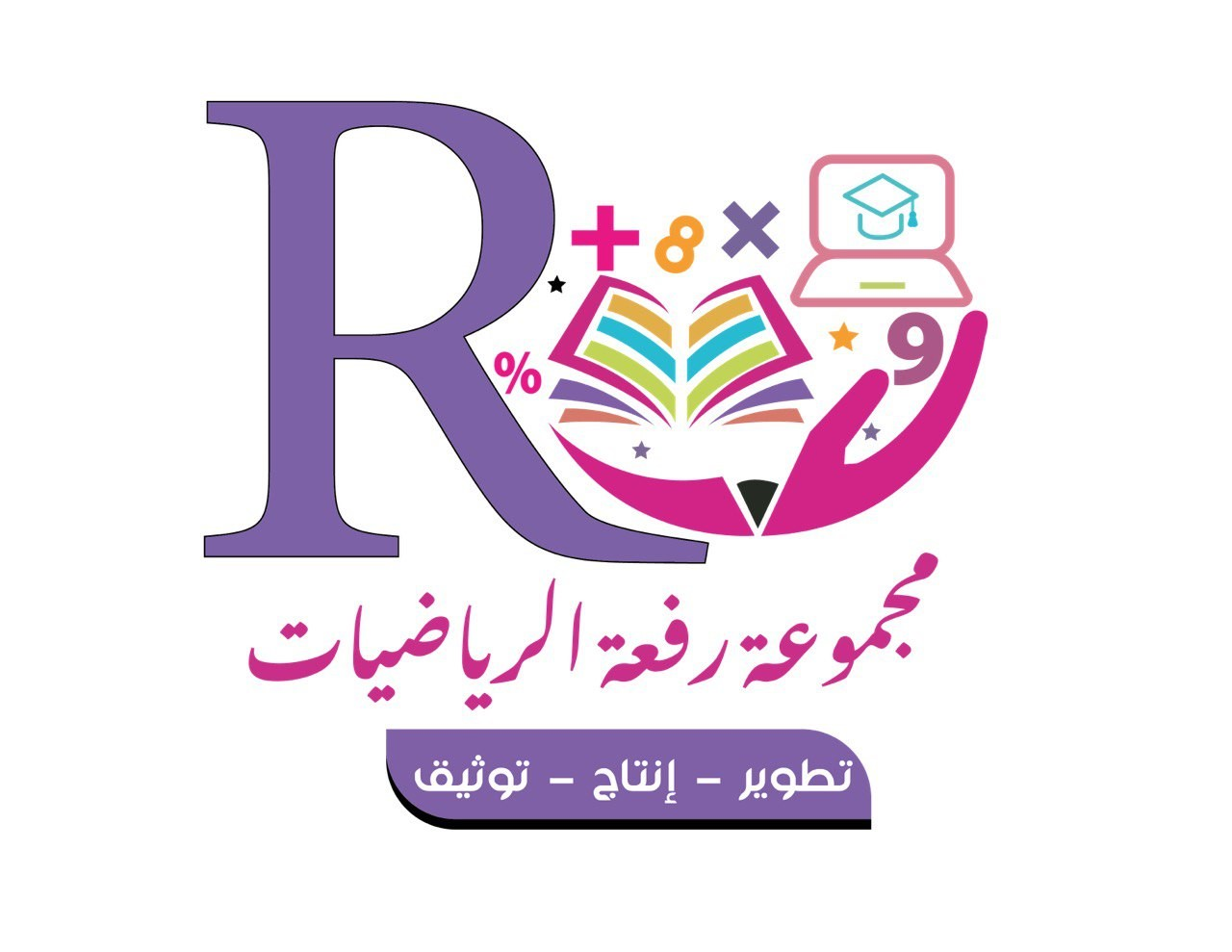 الدرس ١٢ – ١ : مُـــحـــيـــطُ مُــــضَــــلَّــــــعٍ .
نشاط
هل يشبه شكل غرفة الفصل المستطيل ، أم المربع ، أم شكلاً آخر ؟ وكيف تعرف ذلك ؟


 باستعمال المتر أقيس طول وعرض غرفة الفصل إلى أقرب متر ؟

 أرسم نموذجا لغرفة الفصل على السبورة و أكتب قياسات كل ضلع ؟
إعداد : أ/ نوره الأكلبي
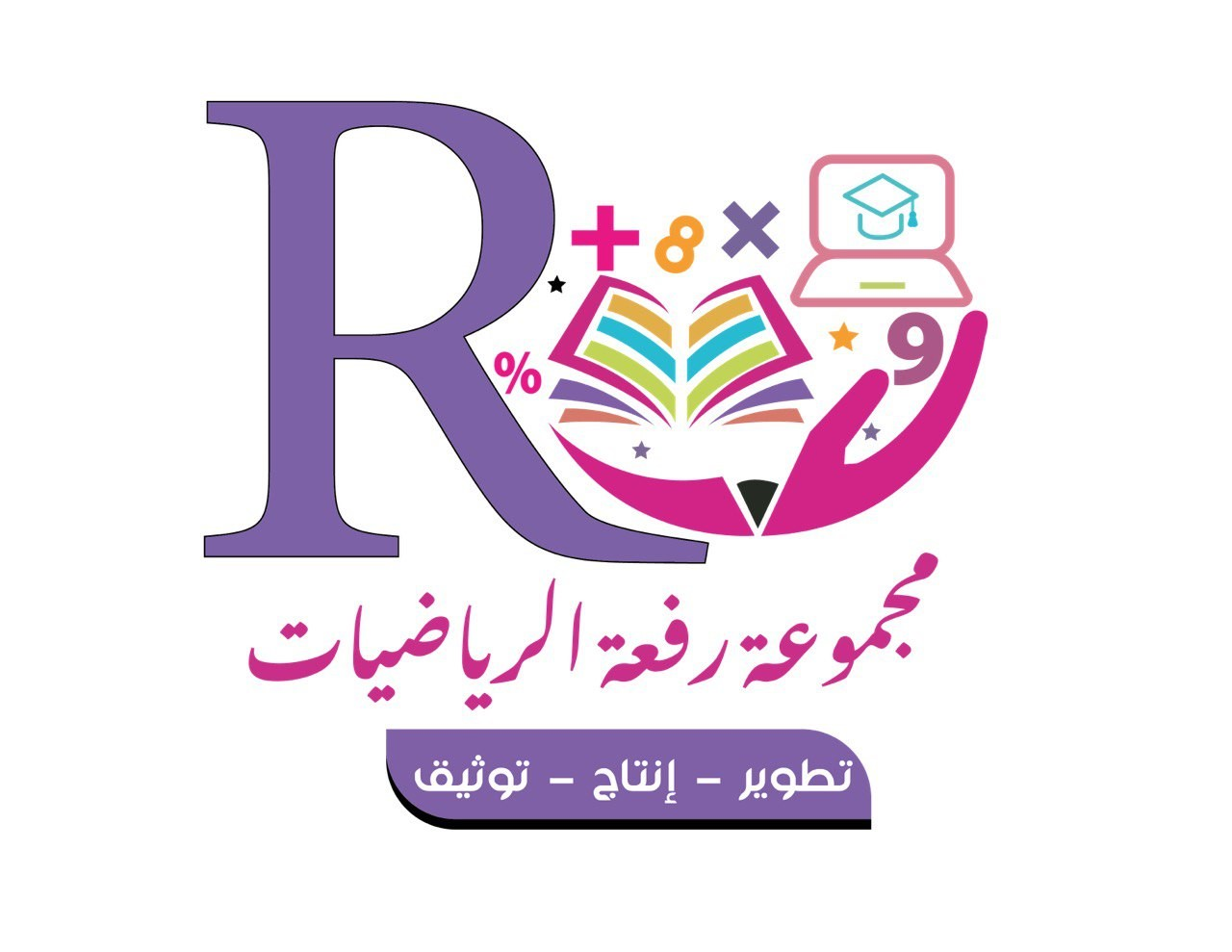 الدرس ١٢ – ١ : مُـــحـــيـــطُ مُــــضَــــلَّــــــعٍ .
تـــشـــويـــــقــــه
إعداد : أ/ نوره الأكلبي
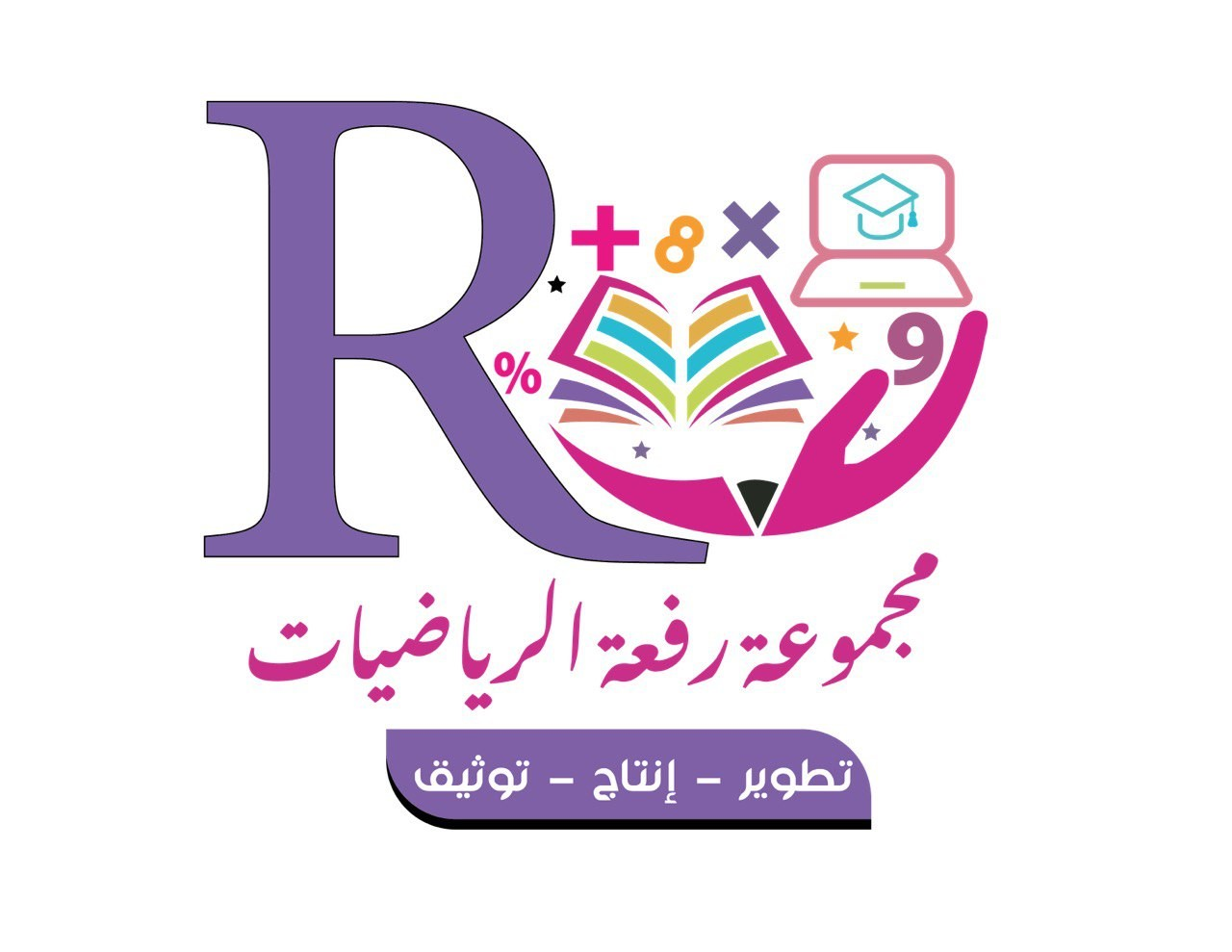 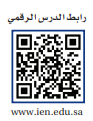 رابط الدرس 
الرقمي
استعِد:
فِكْرَةُ الدَّرْسِ :
أجِــــدُ مُـــحـــيـــطُ مُــــضَــــلَّــــــعٍ.
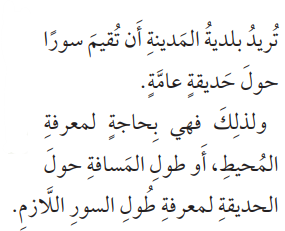 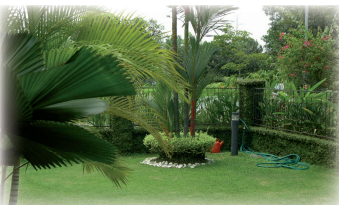 الــــمُـــفــــرداتُ :
المُــــضَــــلَّــــــعِ.
صفحة ١١٢
إعداد : أ/ نوره الأكلبي
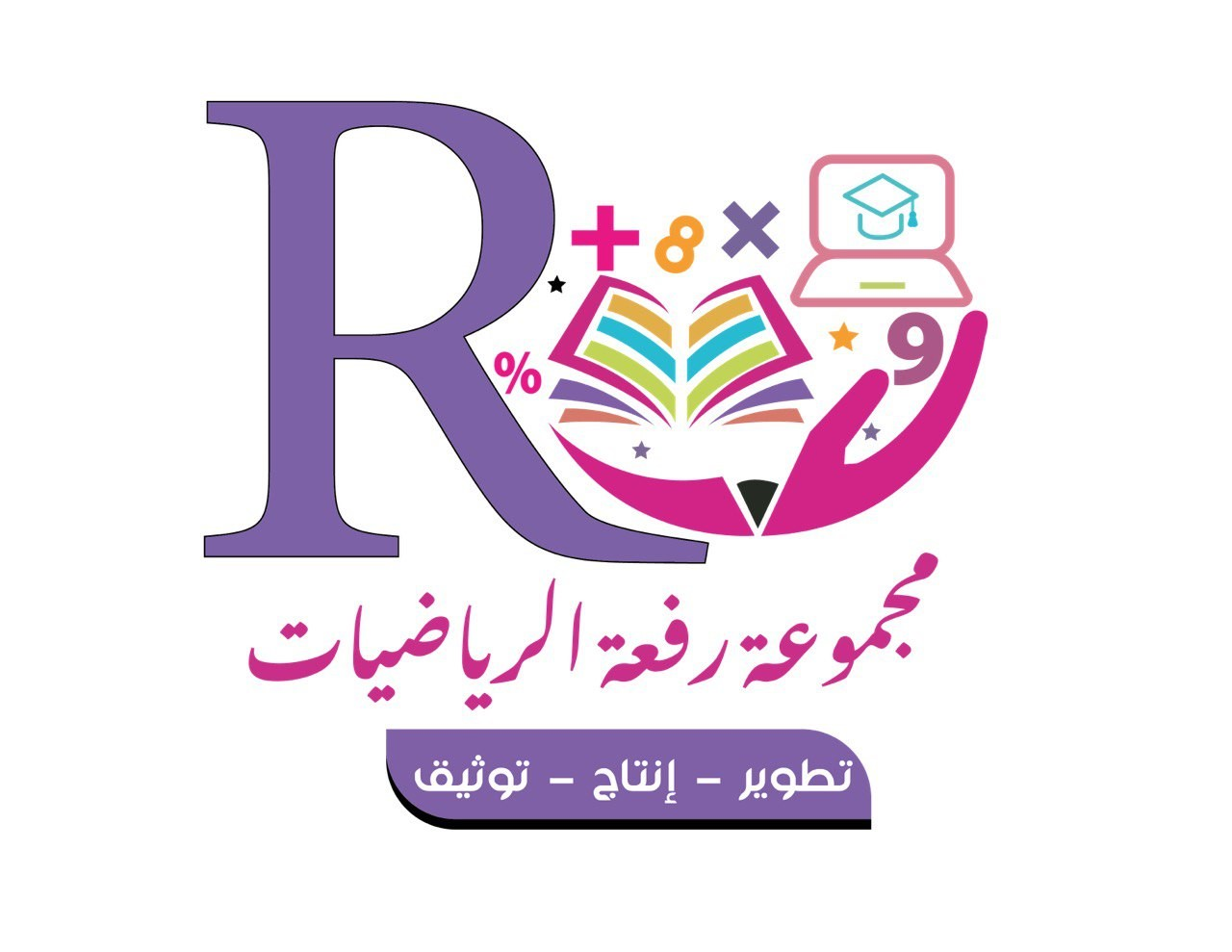 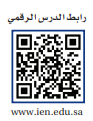 رابط الدرس 
الرقمي
استعِد:
فِكْرَةُ الدَّرْسِ :
أجِــــدُ مُـــحـــيـــطُ مُــــضَــــلَّــــــعٍ.
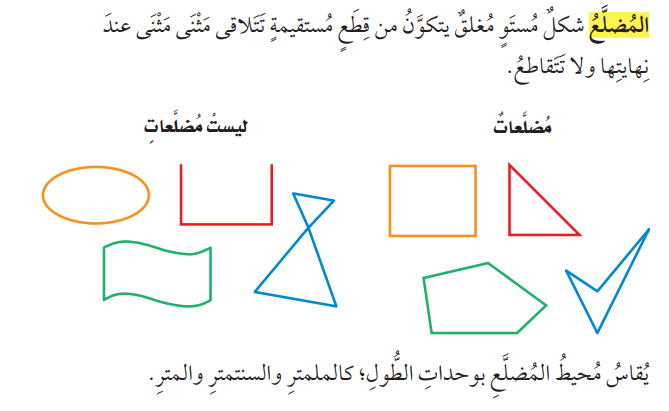 الــــمُـــفــــرداتُ :
المُــــضَــــلَّــــــعِ.
صفحة ١١٢
إعداد : أ/ نوره الأكلبي
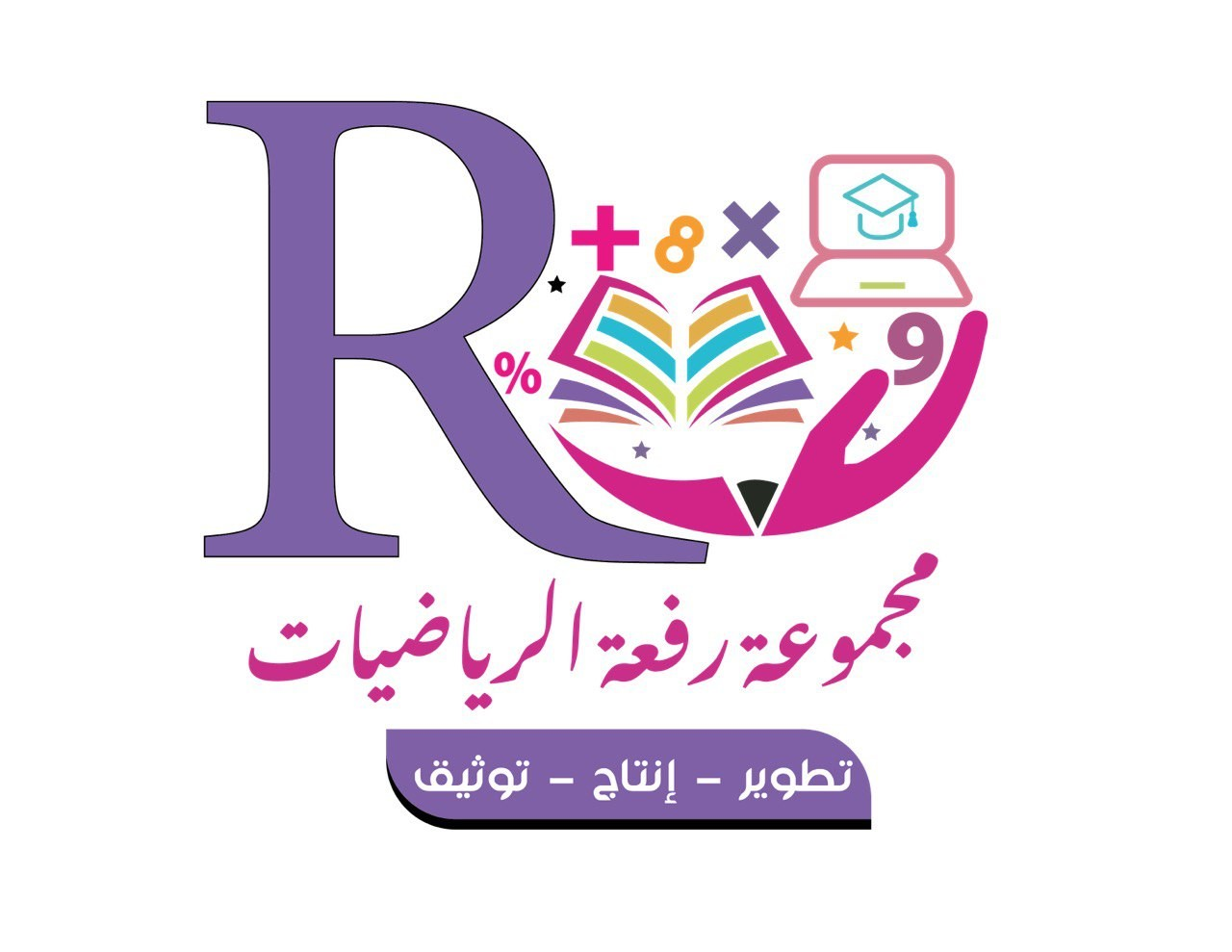 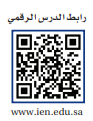 رابط الدرس 
الرقمي
مِـــثـــــالٌ :
إيجادُ مُحيطٍ مُضلَّعٍ بجمْعِ أَطوالِ أَضلاعهِ.
فِكْرَةُ الدَّرْسِ :
أجِــــدُ مُـــحـــيـــطُ مُــــضَــــلَّــــــعٍ.
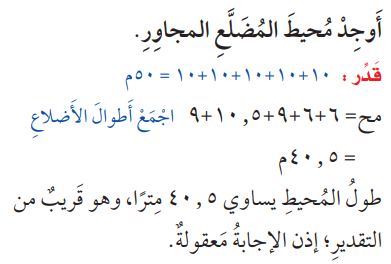 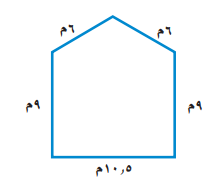 الــــمُـــفــــرداتُ :
المُــــضَــــلَّــــــعِ.
صفحة ١١٢
إعداد : أ/ نوره الأكلبي
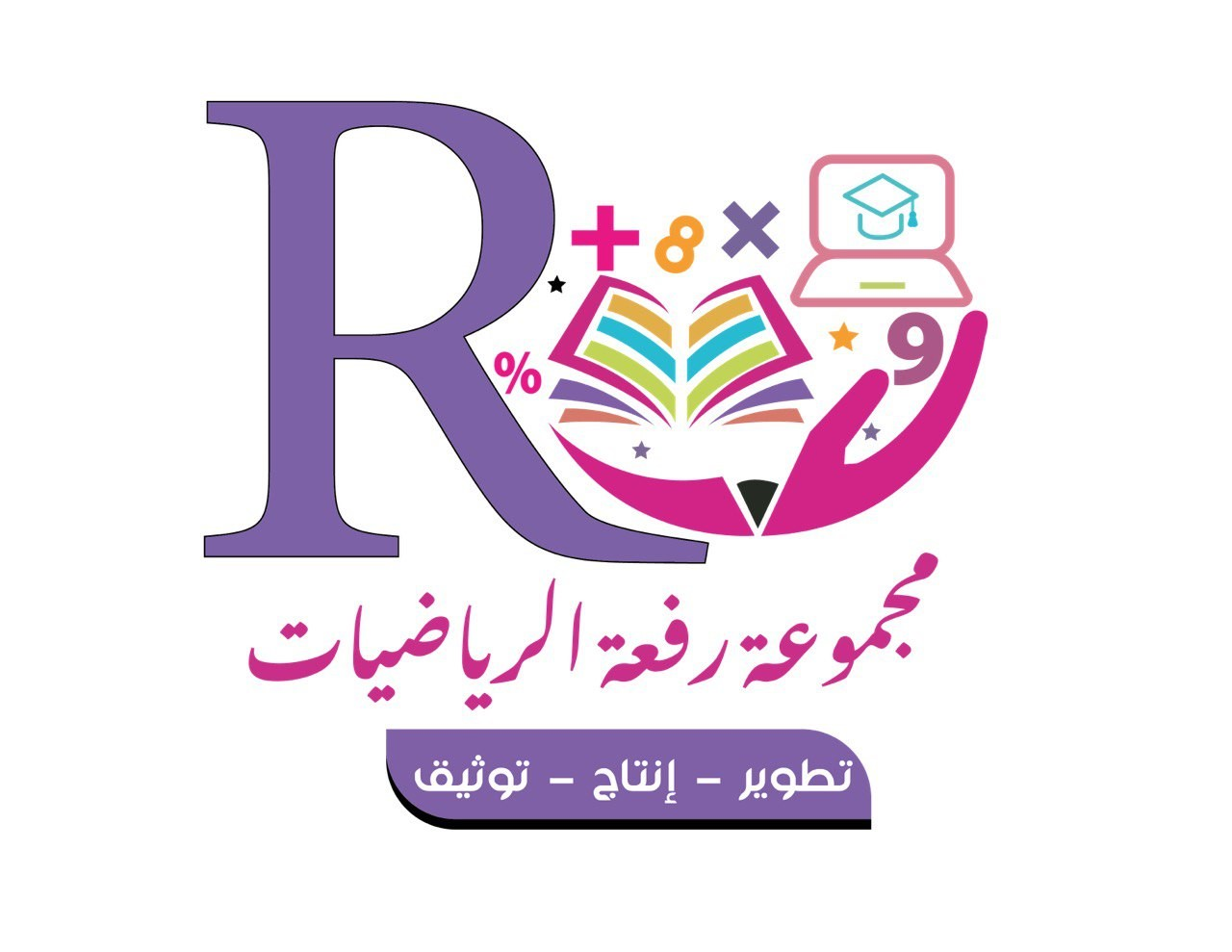 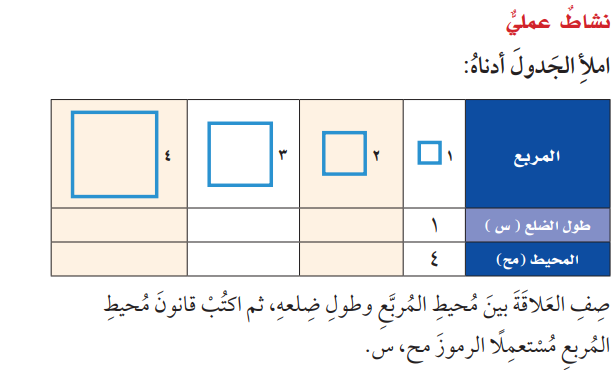 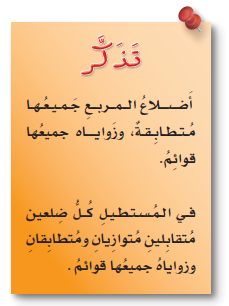 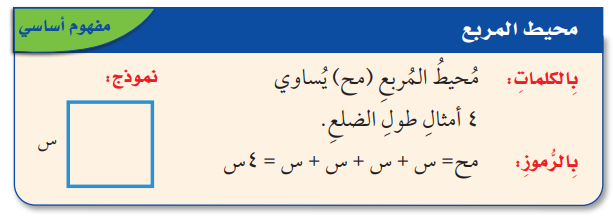 صفحة ١١٣
إعداد : أ/ نوره الأكلبي
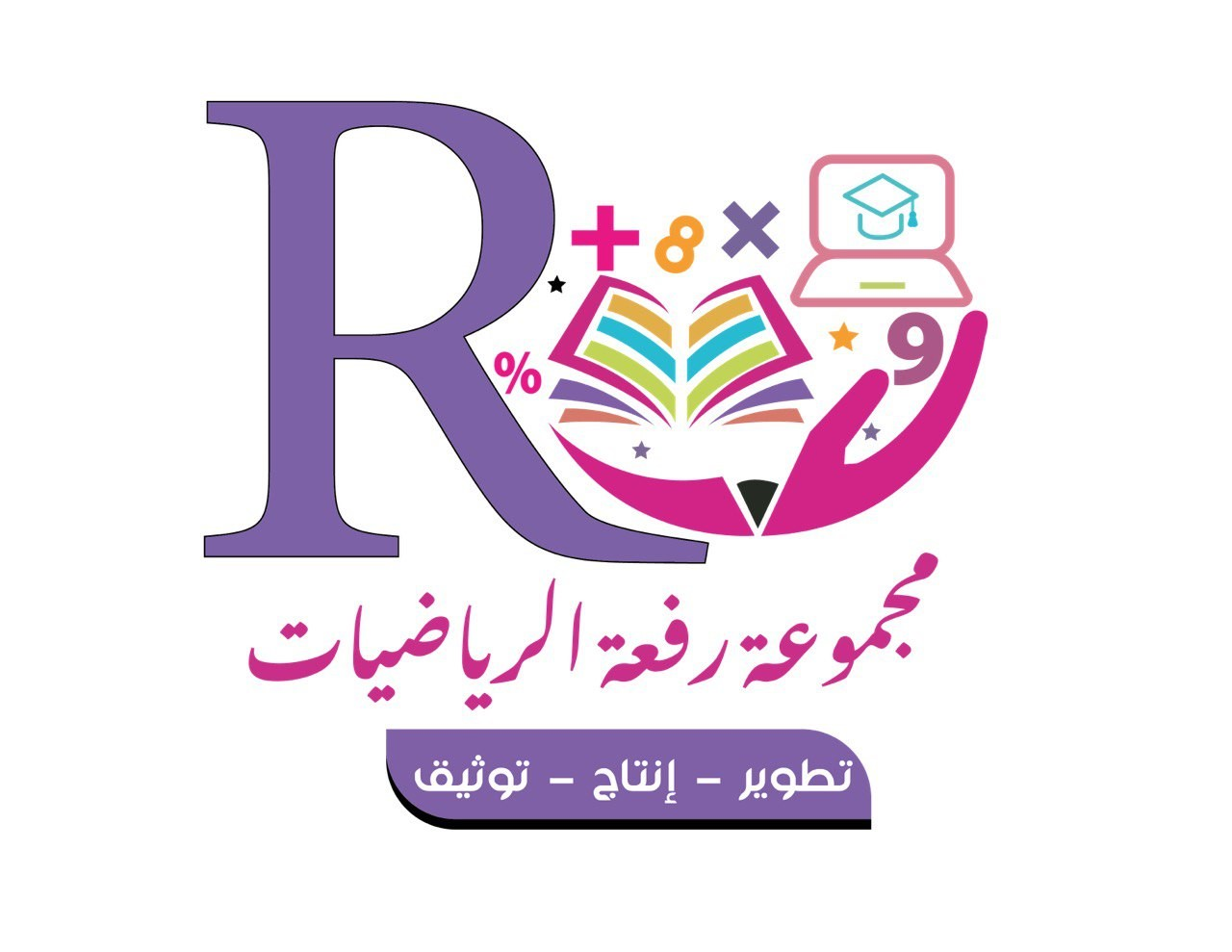 مثالُ مِن واقِعِ الحَياةِ : مُـــحـــيـــطُ الــــمُـــربَـــــعُ .
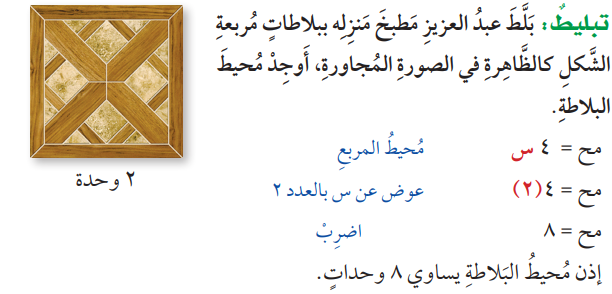 صفحة ١١٣
إعداد : أ/ نوره الأكلبي
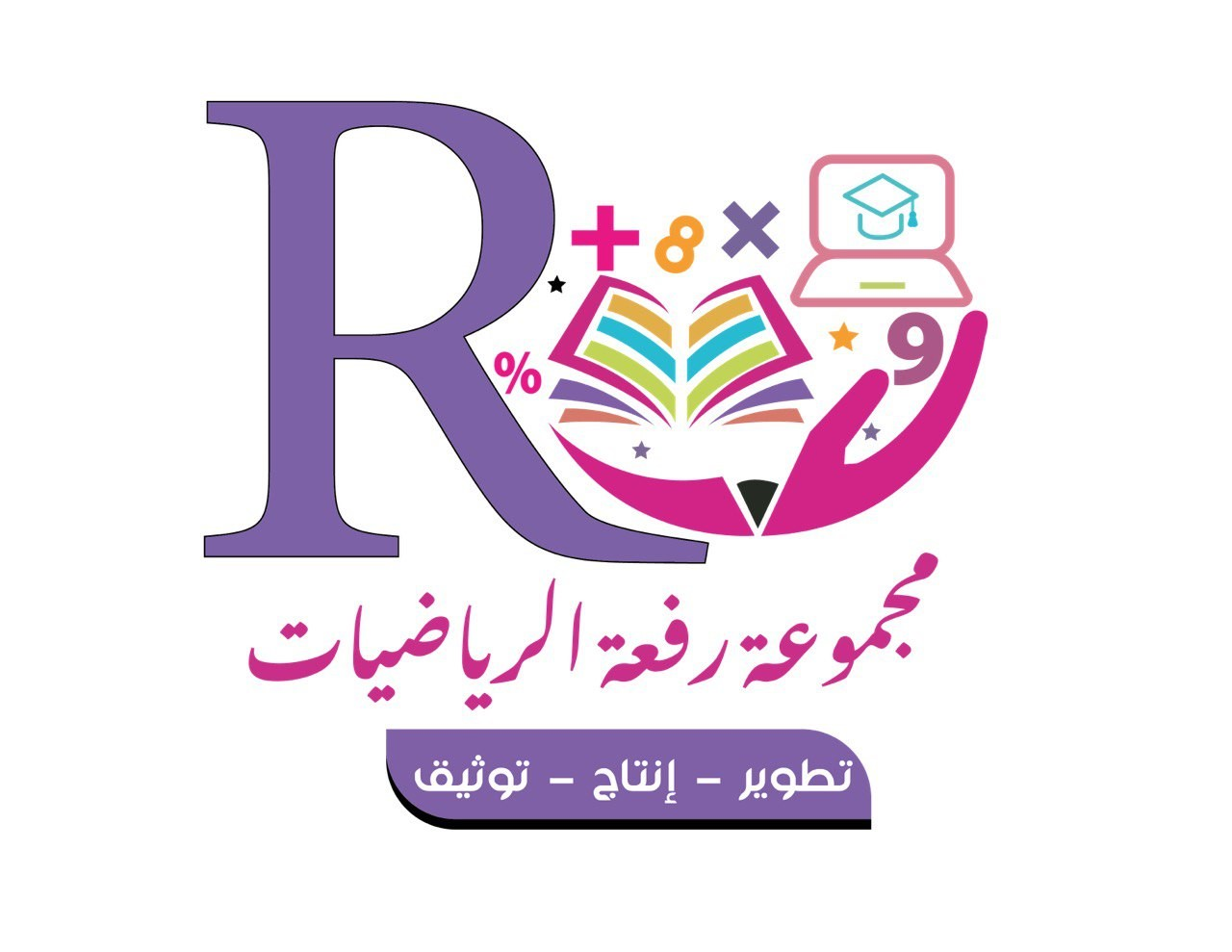 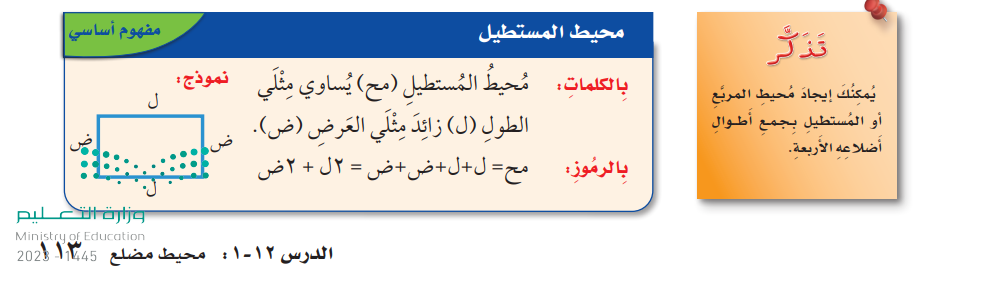 صفحة ١١٣
إعداد : أ/ نوره الأكلبي
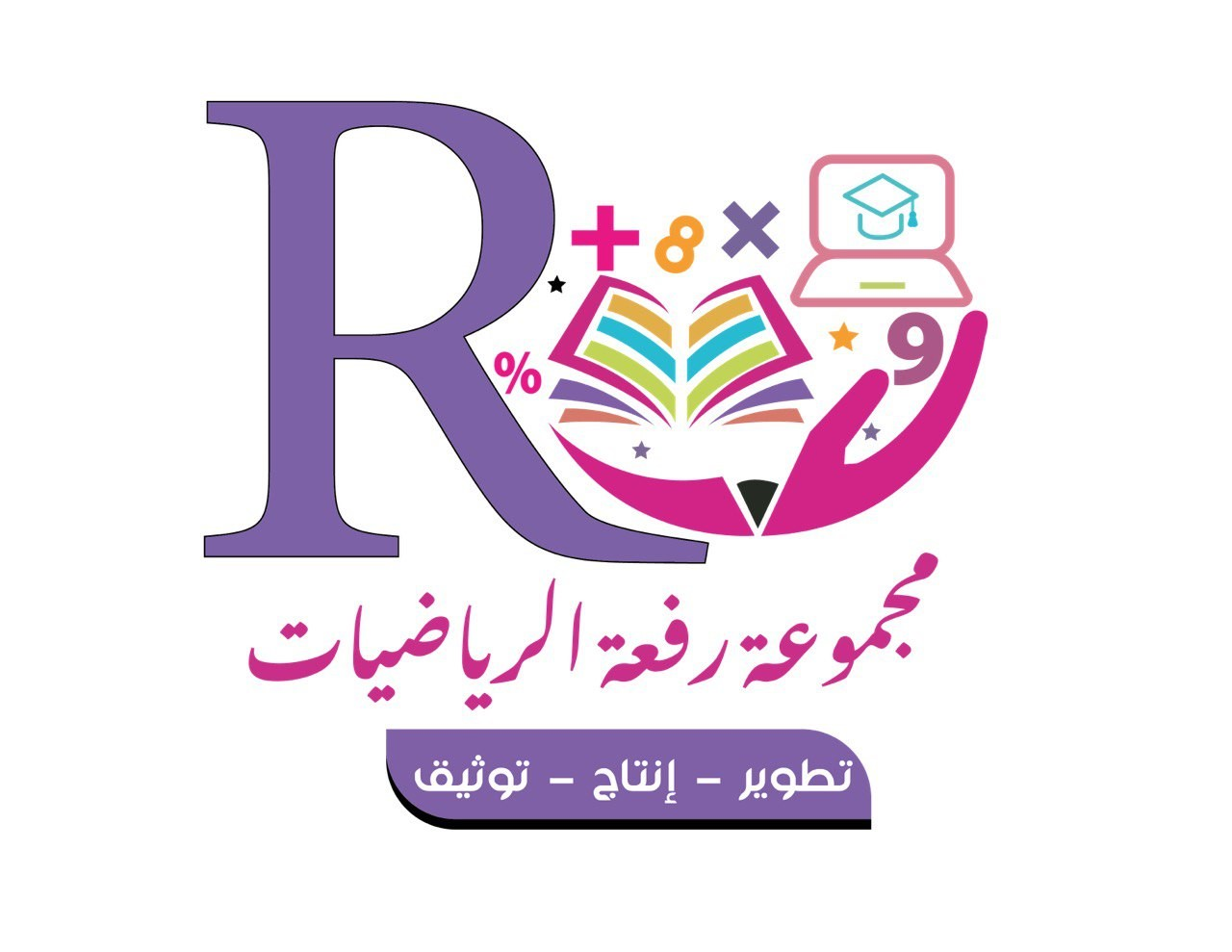 مثالُ مِن واقِعِ الحَياةِ : مُـــحـــيـــطُ مـــســتــــطـــيـــــلٍ .
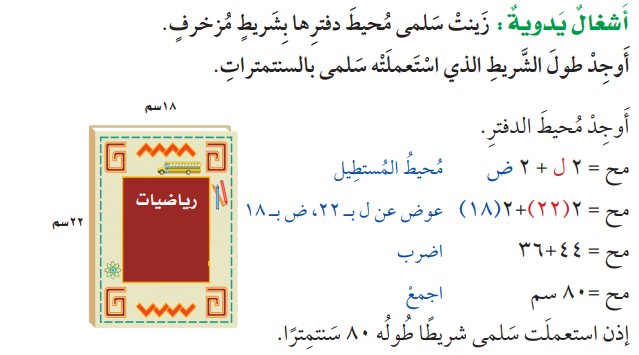 صفحة ١١٤
إعداد : أ/ نوره الأكلبي
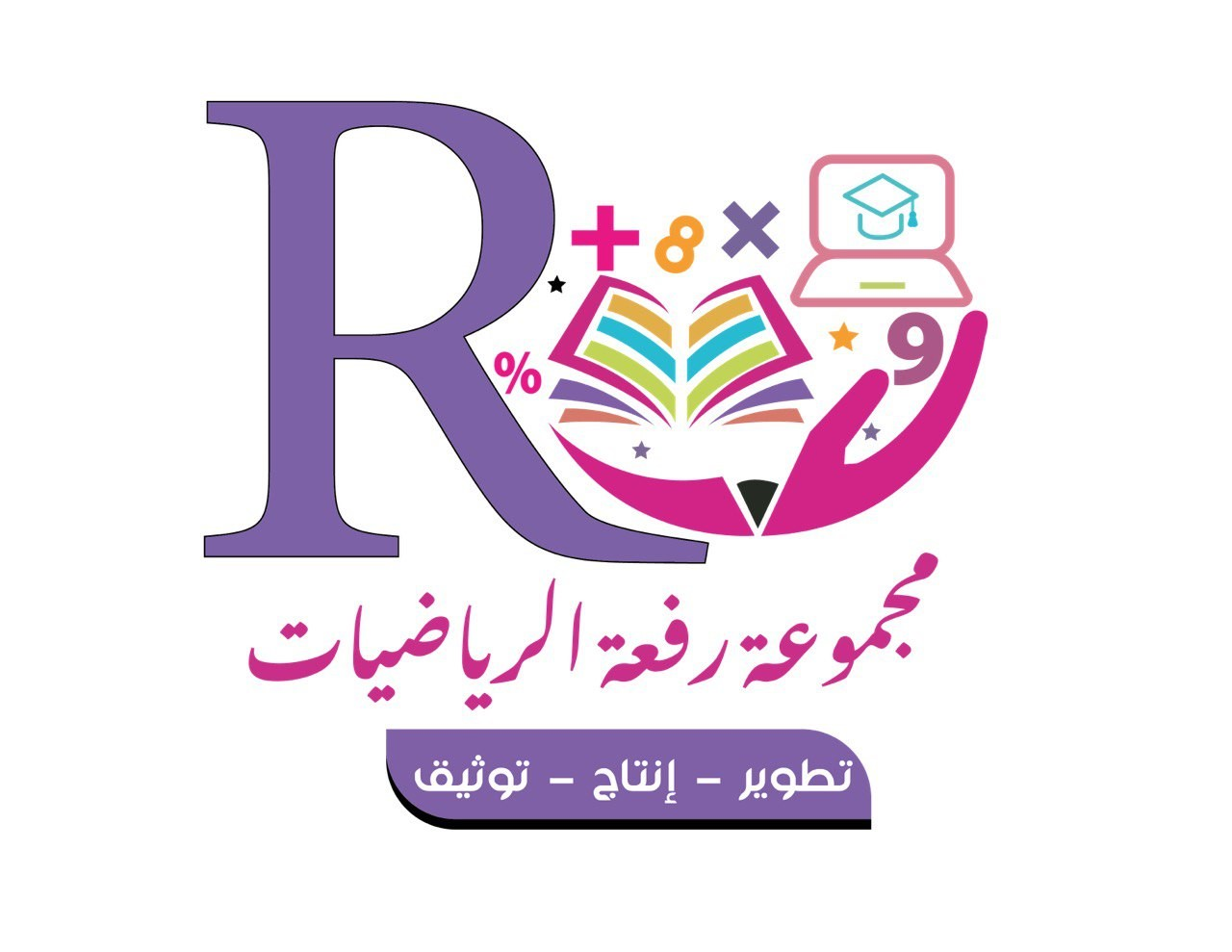 تــــــأكّــــــــــدْ :
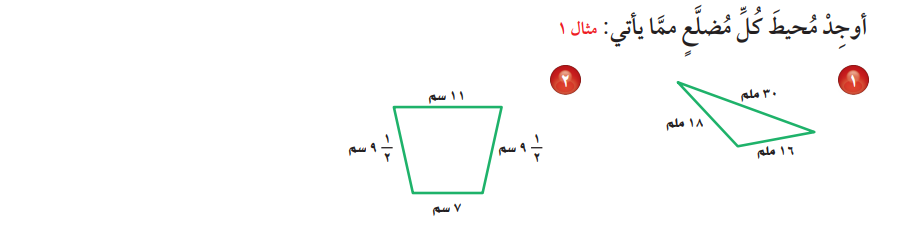 صفحة ١١٤
إعداد : أ/ نوره الأكلبي
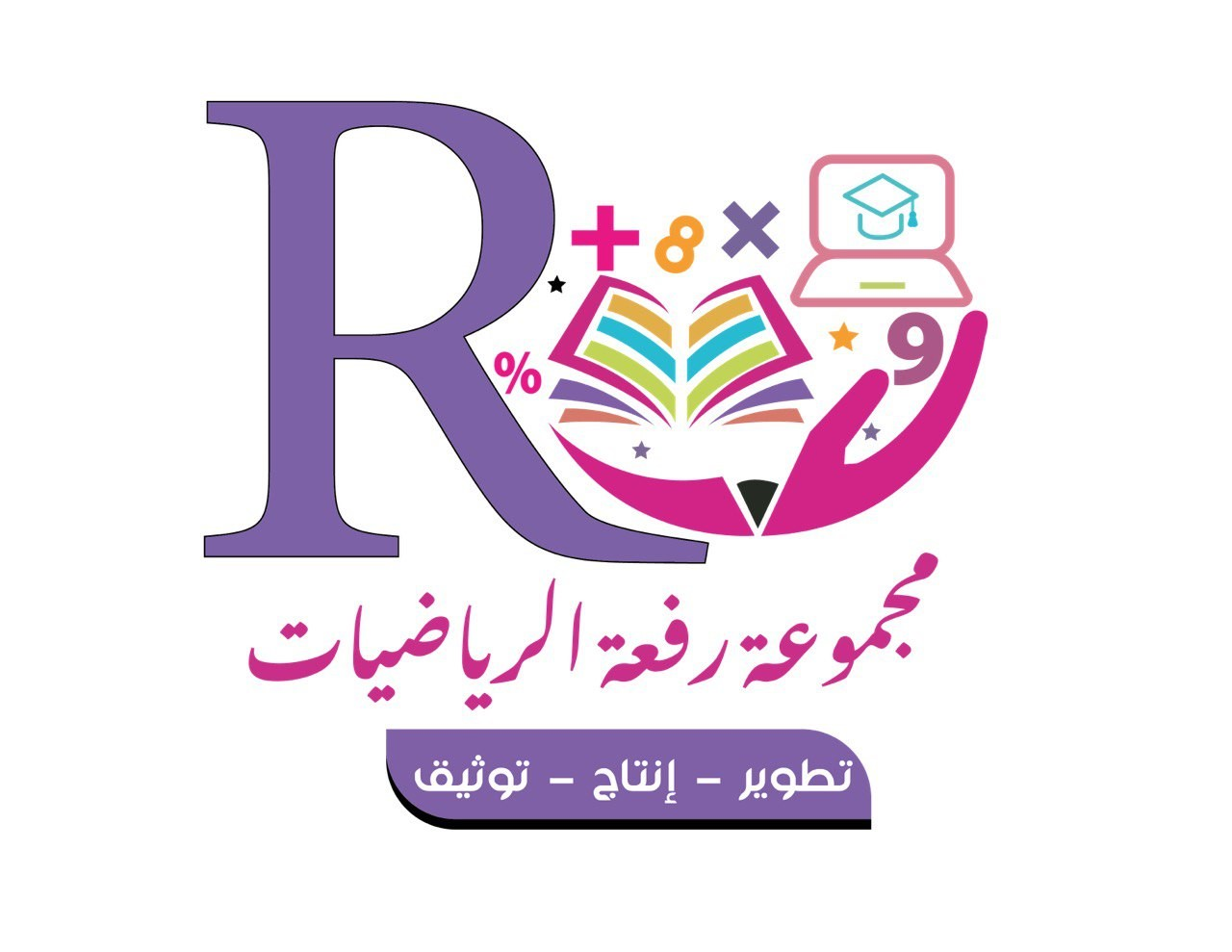 تــــــأكّــــــــــدْ :
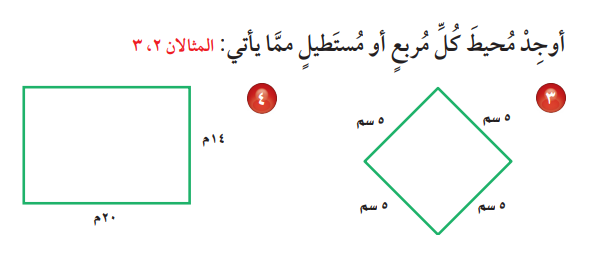 صفحة ١١٤
إعداد : أ/ نوره الأكلبي
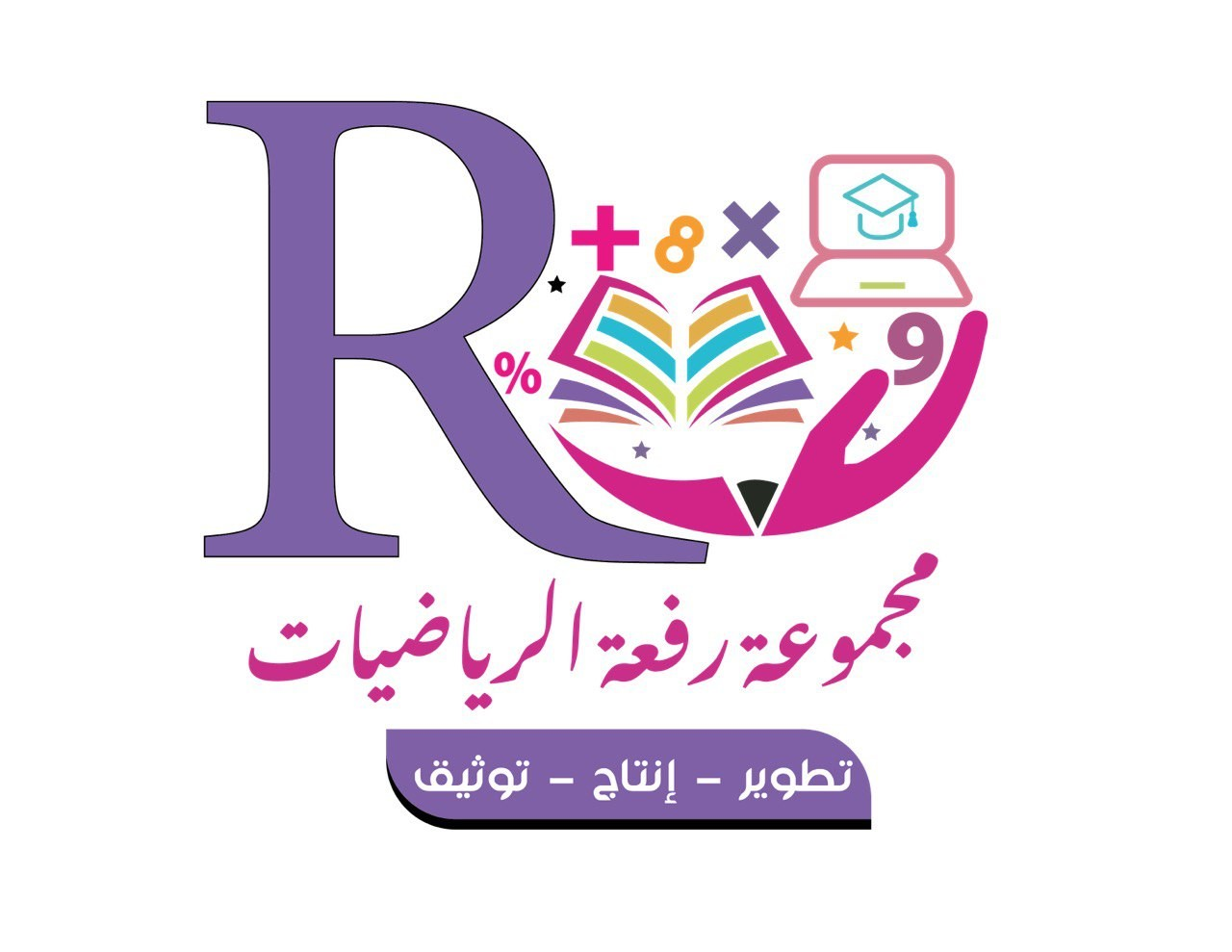 تــــــأكّــــــــــدْ :
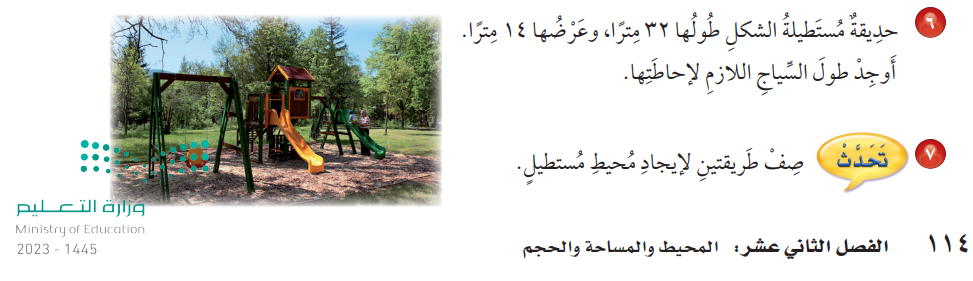 صفحة ١١٤
إعداد : أ/ نوره الأكلبي
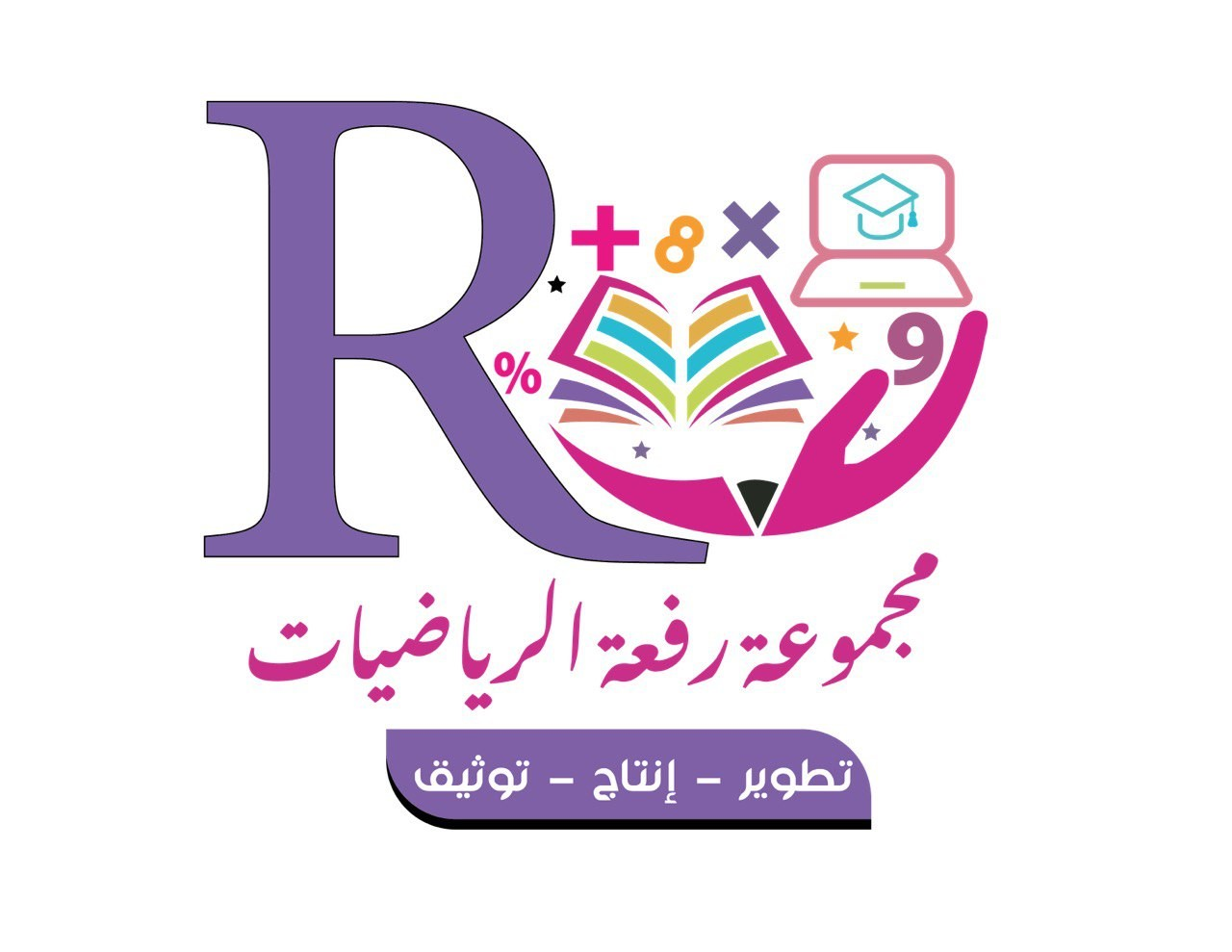 تَـــــــــدَرَّبْ وَحُــــــــلَّ المَـــــــــسَــــــــائِـــــــــلَ
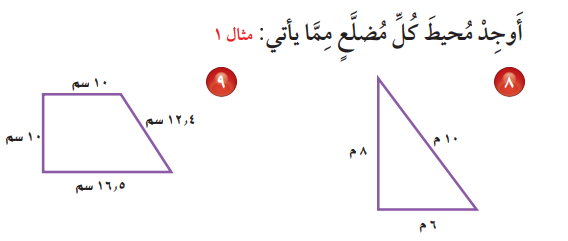 صفحة ١١٥
إعداد : أ/ نوره الأكلبي
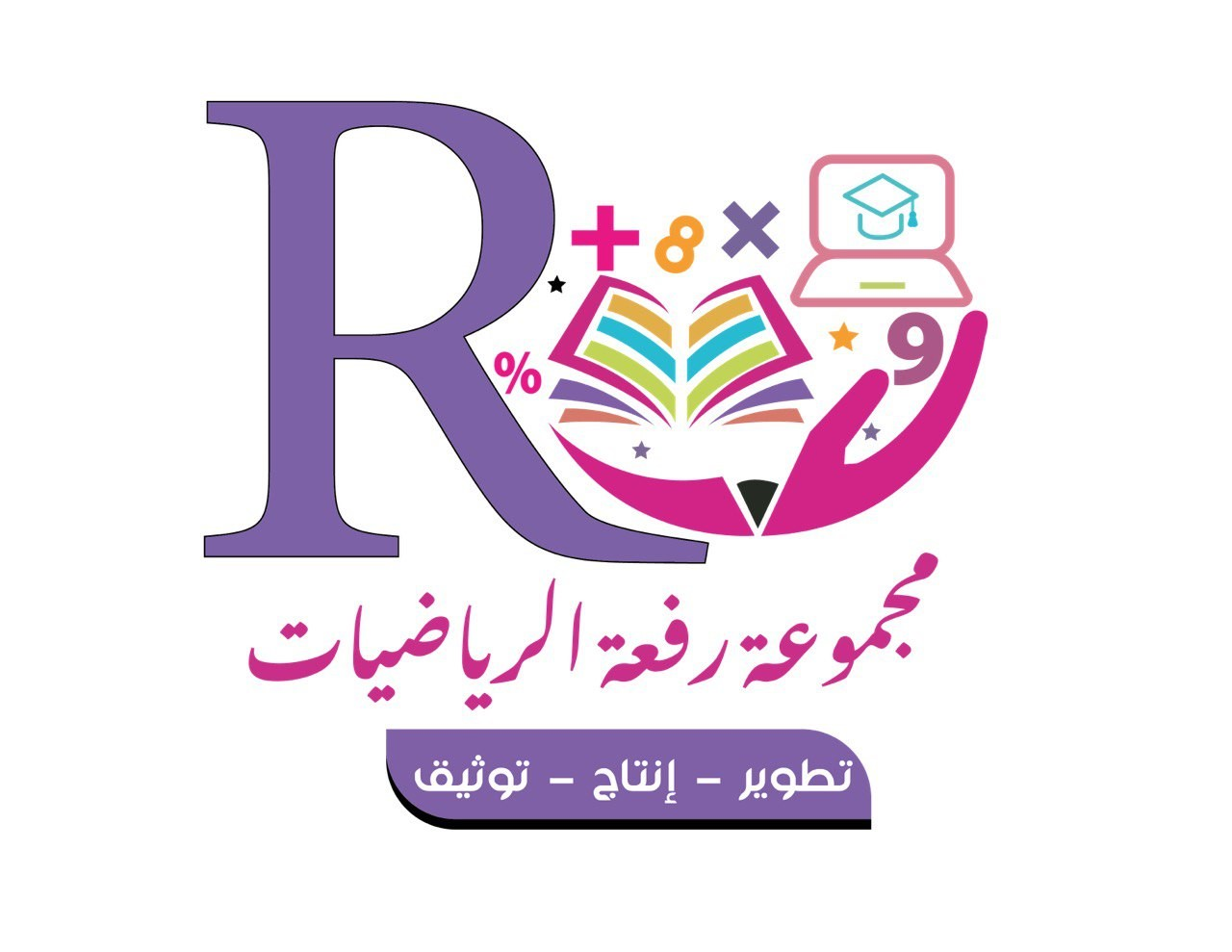 تَـــــــــدَرَّبْ وَحُــــــــلَّ المَـــــــــسَــــــــائِـــــــــلَ
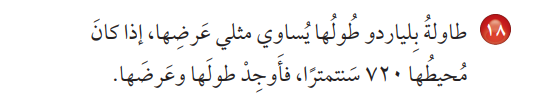 صفحة ١١٥
إعداد : أ/ نوره الأكلبي
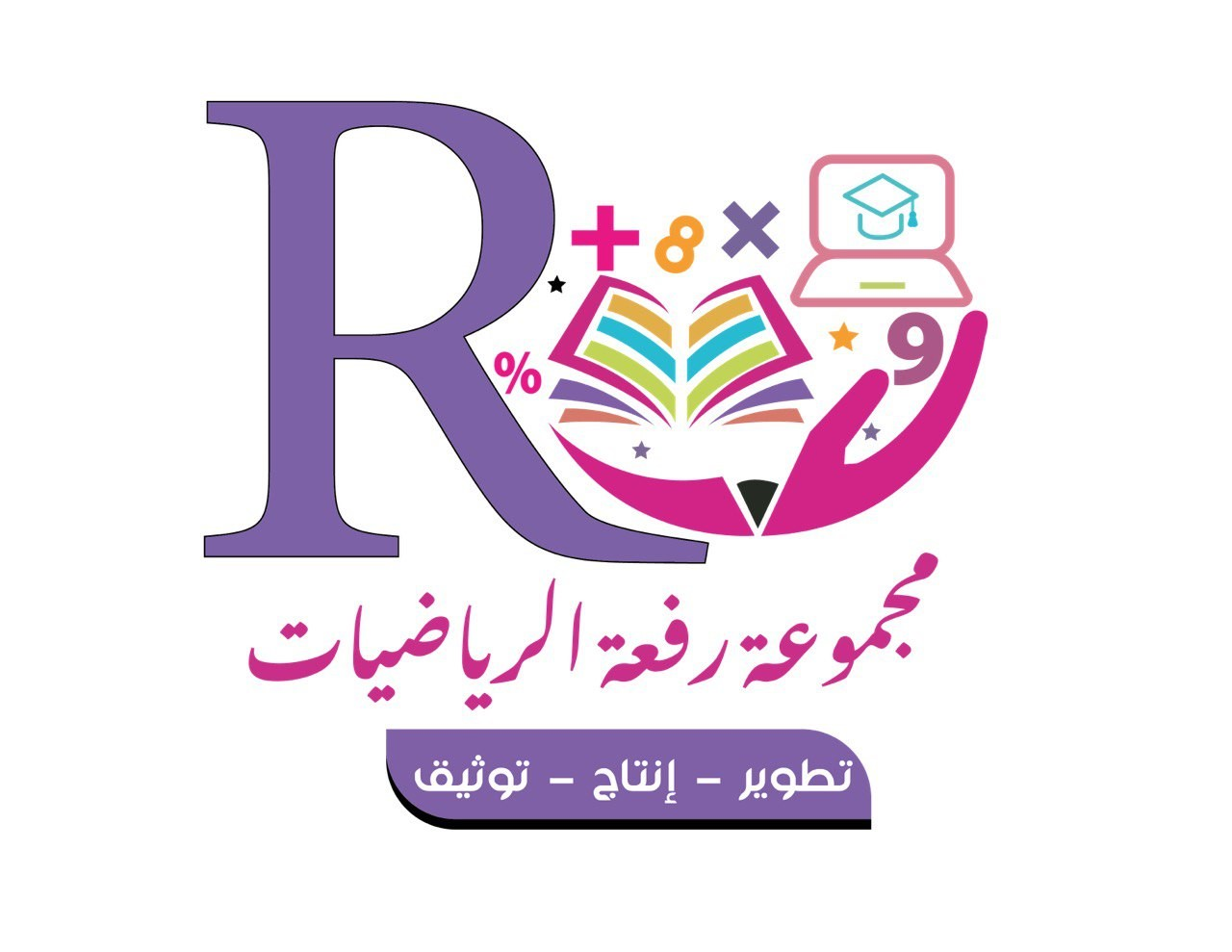 مـــــســـــائــــــلُ مـــــهــــــاراتِ الــــتــــفـــــكــــيـــــرِ الــــــعُـــــــلـــــــيـــــــا
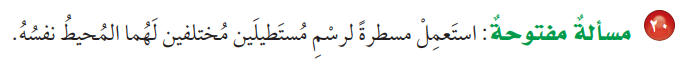 صفحة ١١٥
إعداد : أ/ نوره الأكلبي
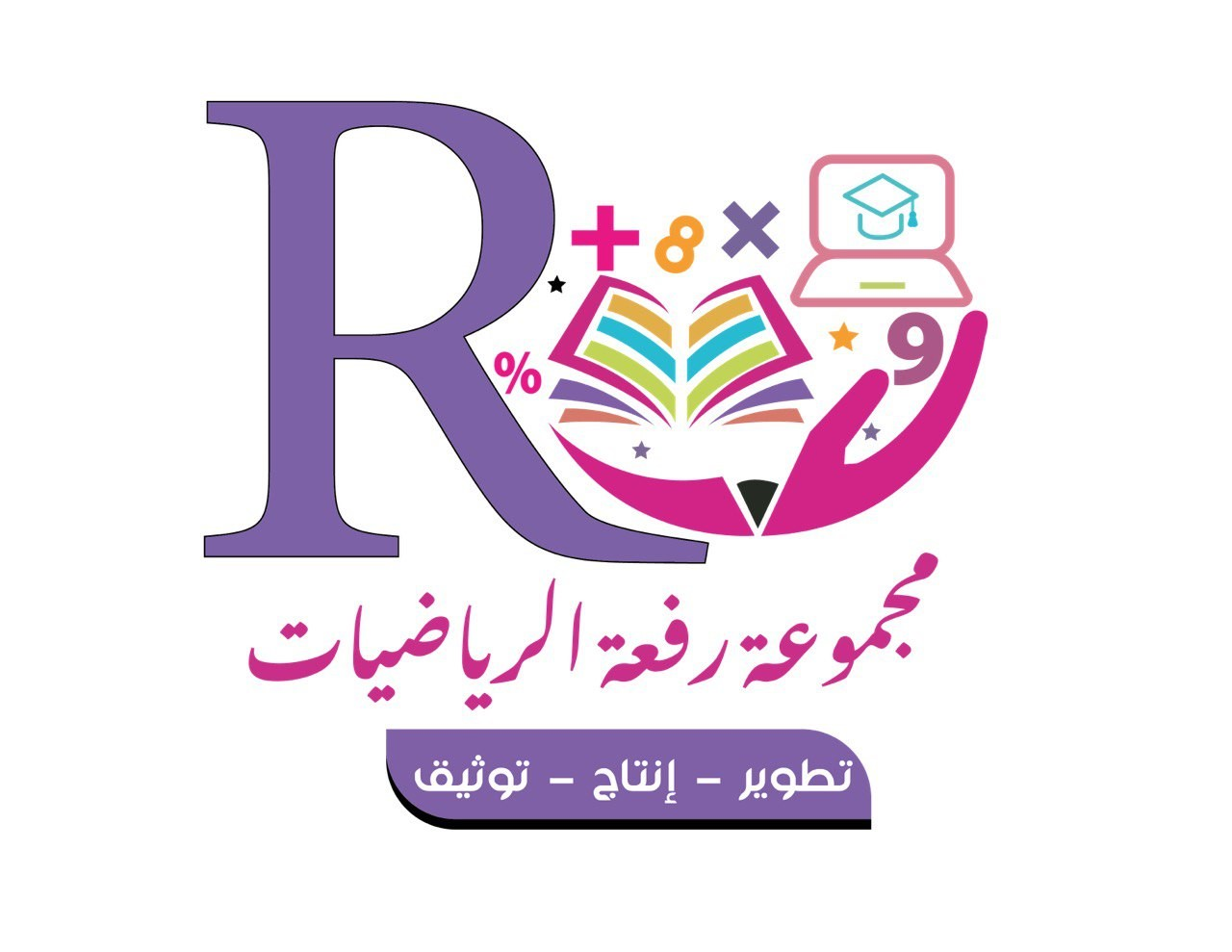 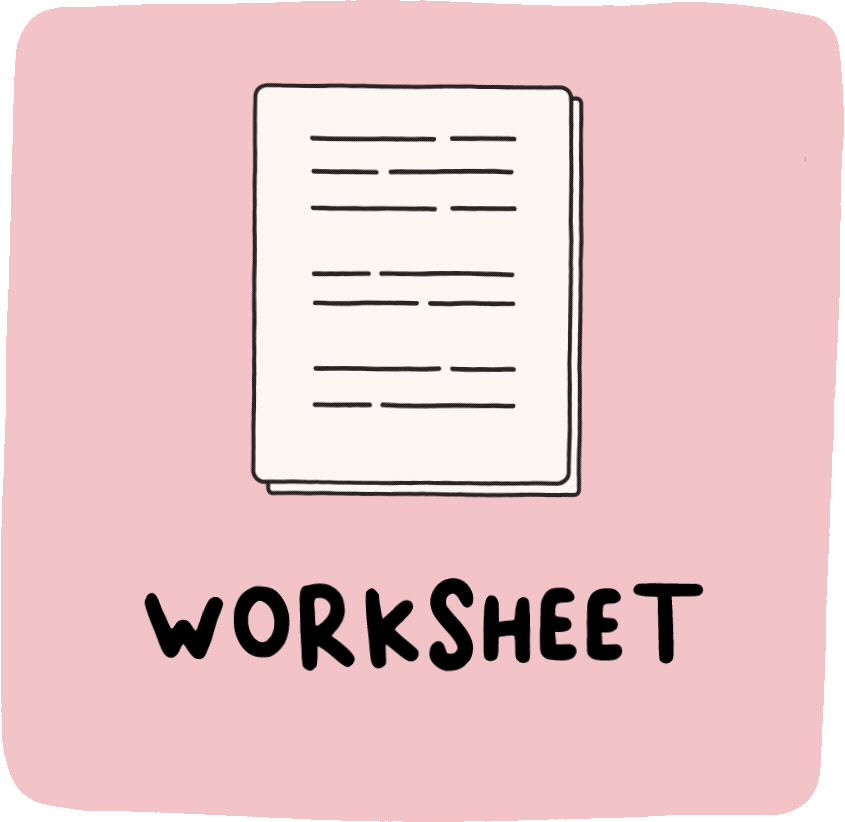 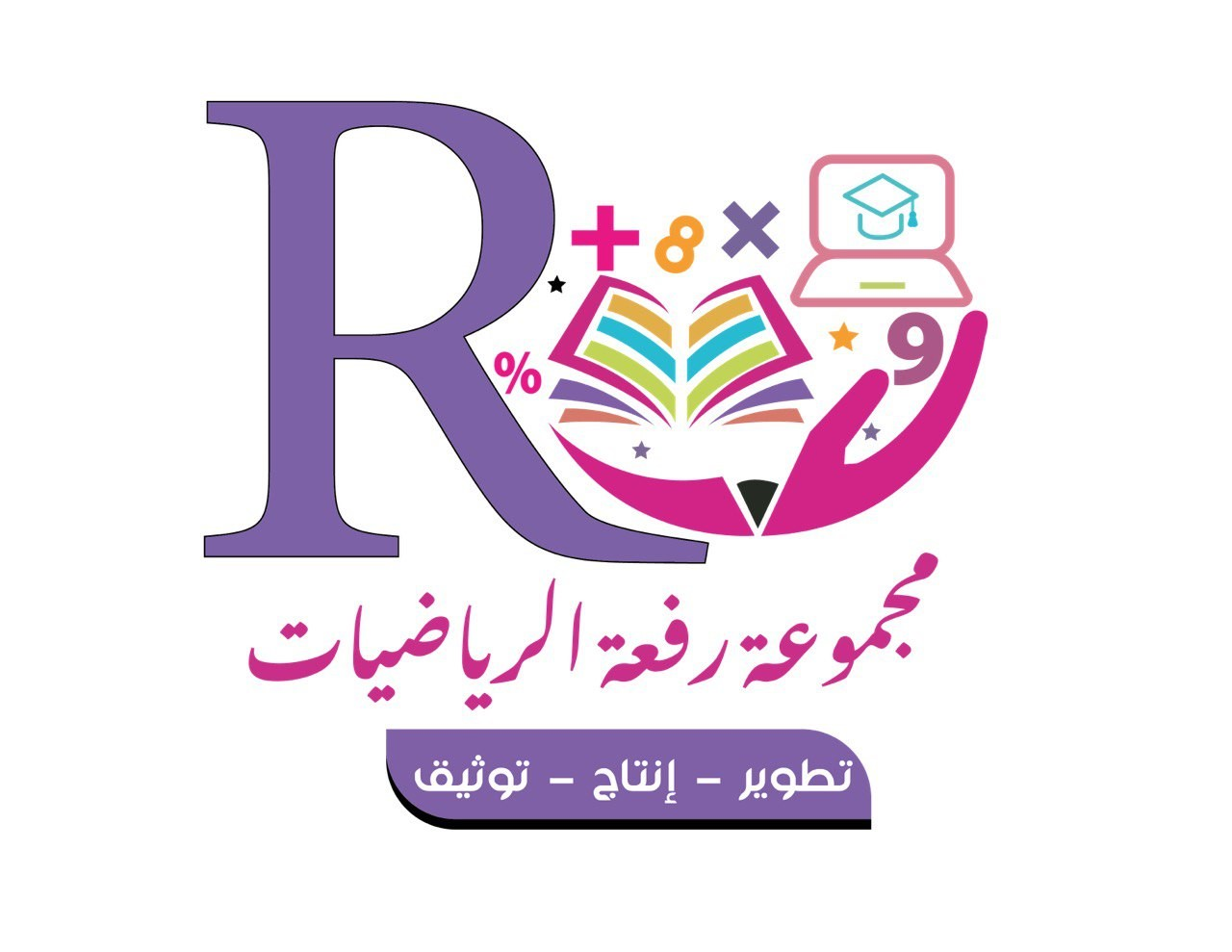 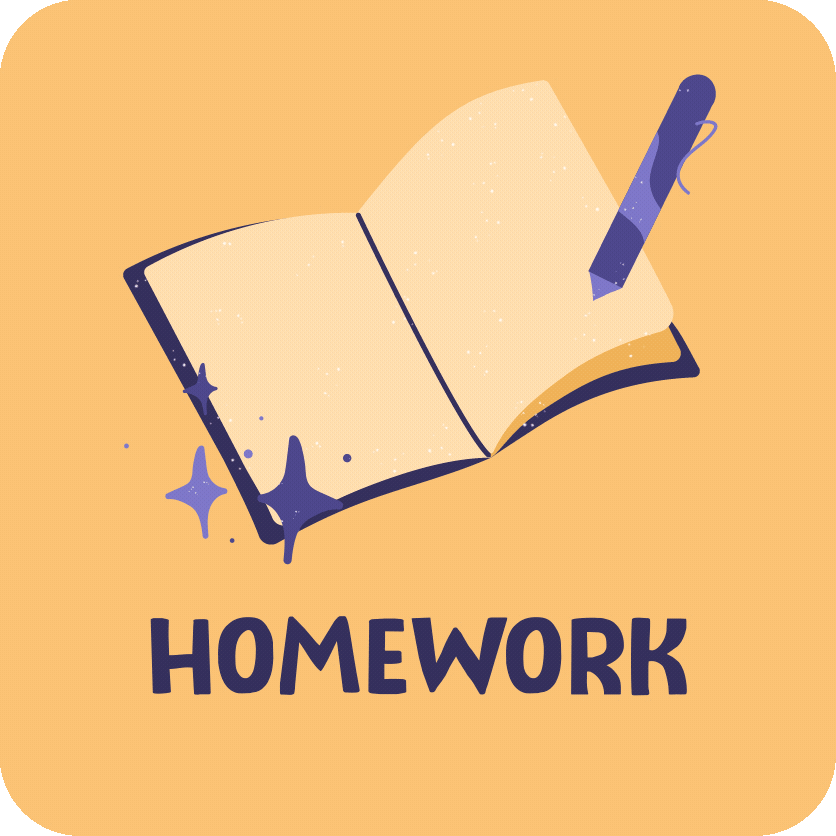 سؤال ( 14 + 15 ) صفحة ( 115 )